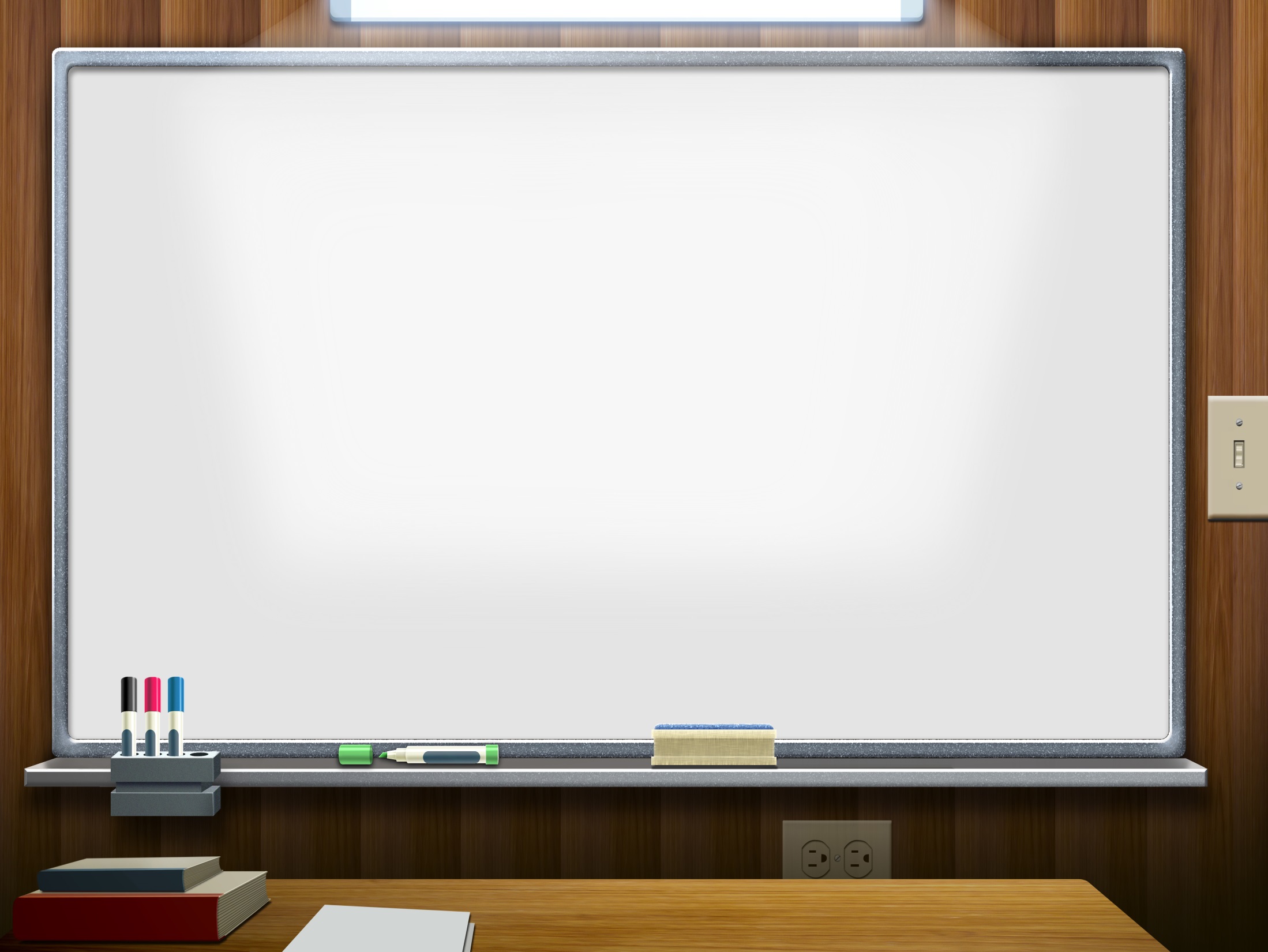 Использование   мультимедийных презентаций  на  начальном этапе обучения,    в работе
 со  слабослышащими   детьми.
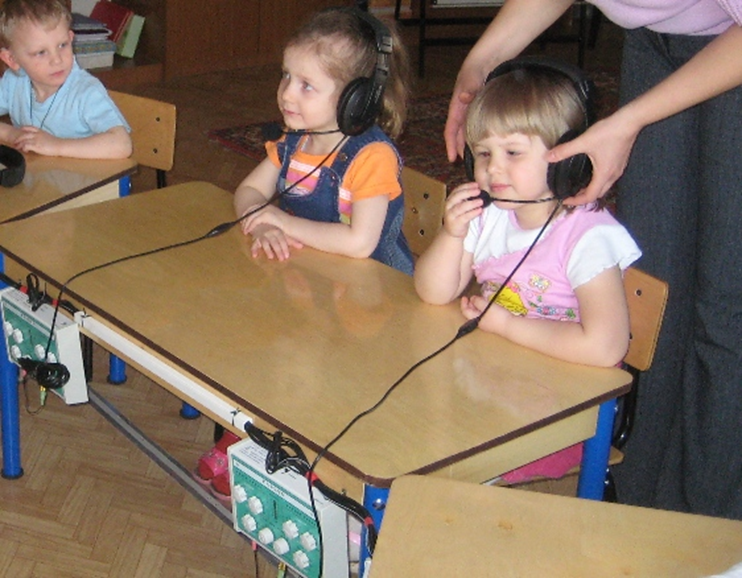 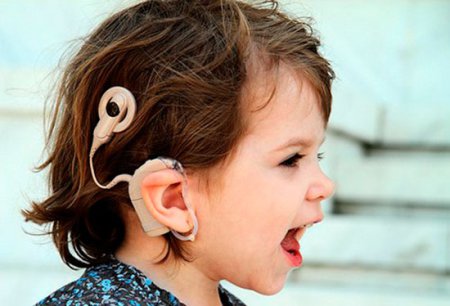 Доклад подготовила
Учитель начальных классов
ГОБУ СКШИ №9, г.Иркутска,
Наталья Геннадьевна
Айрапетова
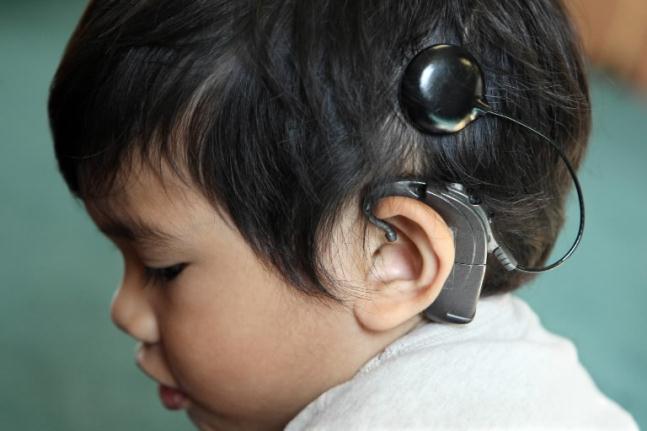 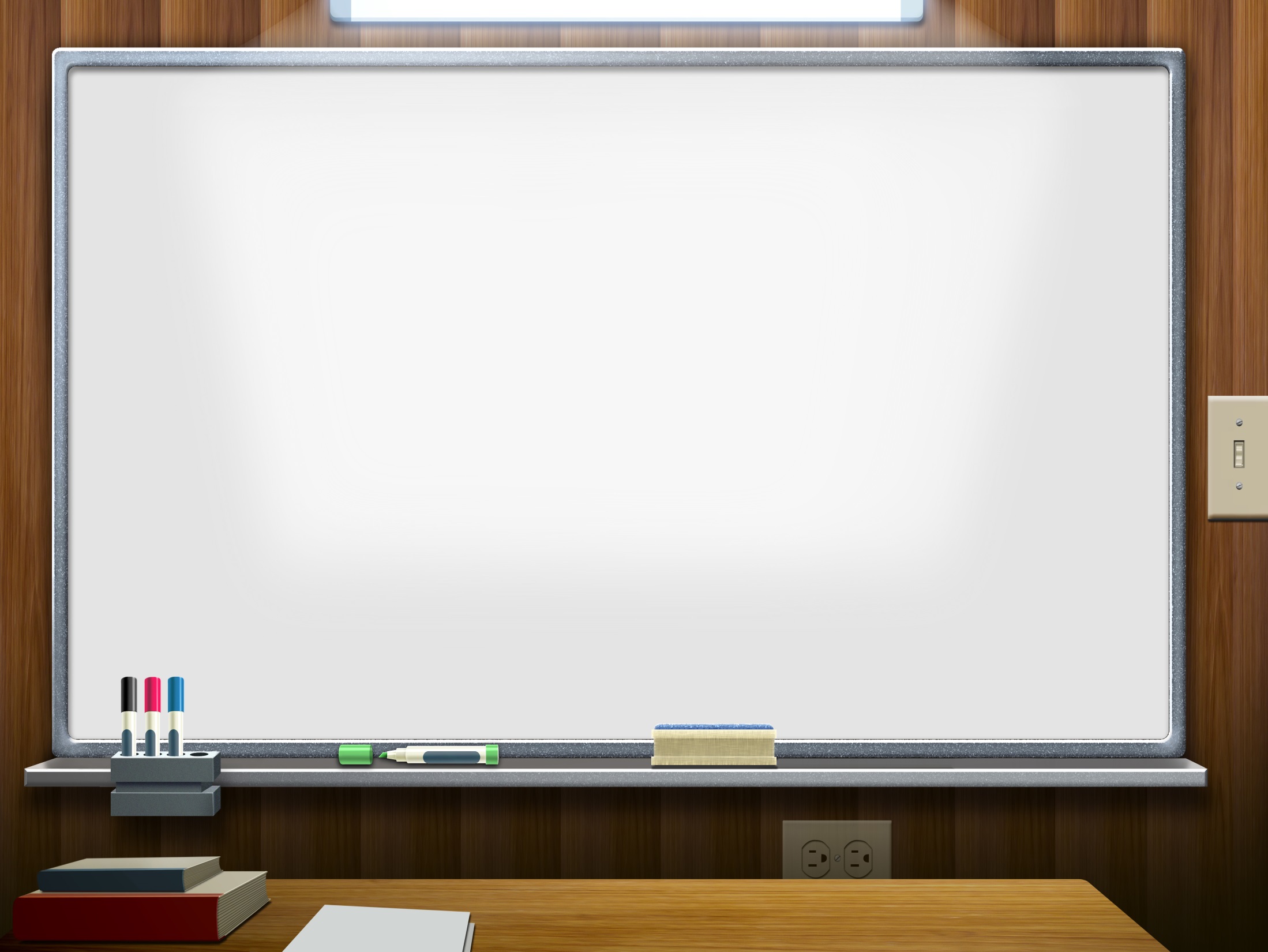 Цель труда сурдопедагога – оказание своевременной всесторонней помощи неслышащему ребёнку, которая даёт возможность малышу проживать полноценную жизнь, радоваться каждому моменту, мечтать о будущем, строить планы и целенаправленно воплощать их рядом и вместе со своими сверстниками.
	Очень часто мы, педагоги, задаем себе вопрос: «Как правильно и гармонично развивать детей? » Насколько мы уверены в том, что все наши усилия не пропадут даром и наши маленькие воспитанники, когда повзрослеют, станут успешным в жизни? Мы всегда получаем то, во что верим. Верим не на словах, а в душе. Мы получаем то, что чувствуем, что знаем в глубине своего сердца.
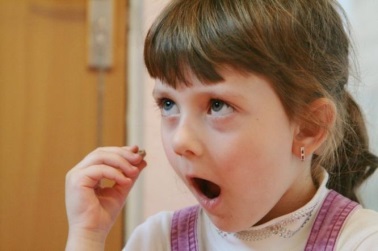 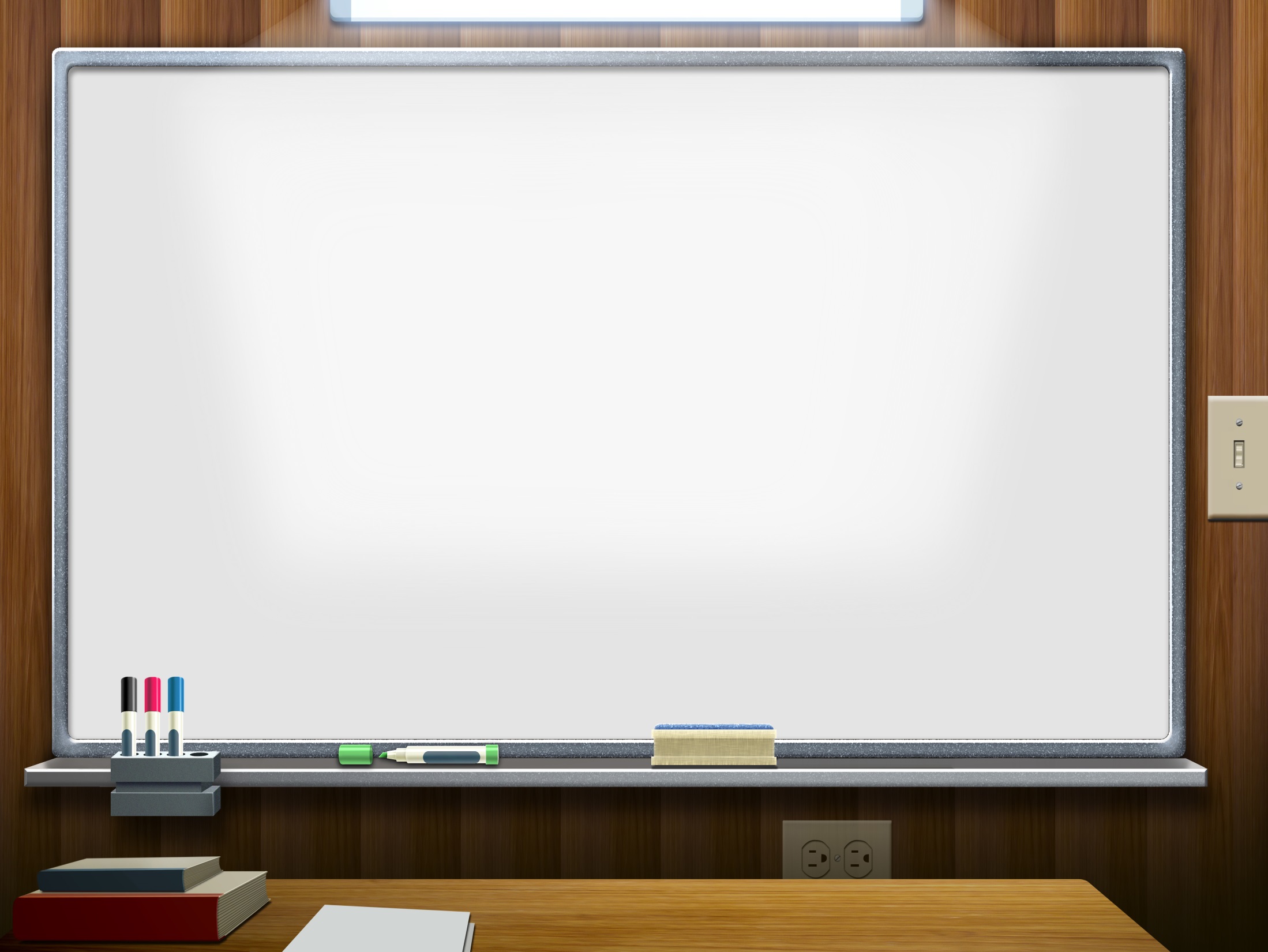 Использование современных информационно-коммуникационных технологий в учебно-воспитательном процессе в младшем школьном звене – это одна из самых новых и актуальных проблем в современной  педагогике.
Личный опыт работы со слабослышащими  детьми  показал, что компьютер не только способствует закреплению и уточнению знаний, но и повышает познавательную активность детей младшего возраста. Перед практиками и учеными встала задача: применение компьютера для коррекционной работы с детьми.
В начальных классах  I   и   II вида возможно, необходимо и целесообразно использование ИКТ в различных видах образовательной деятельности.
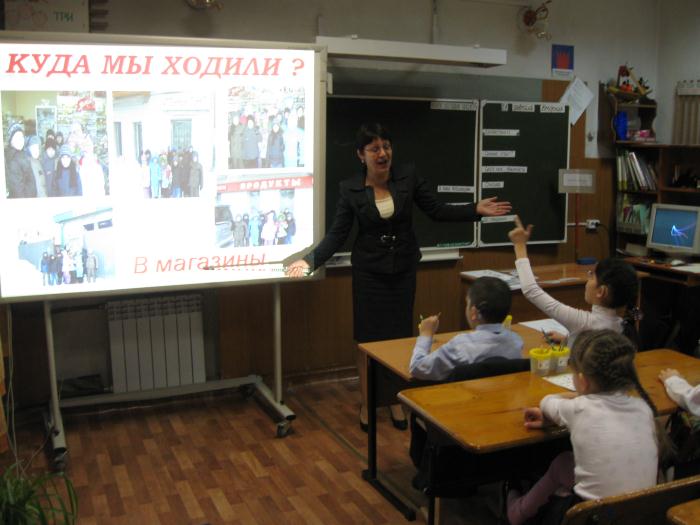 Как называется сказка?
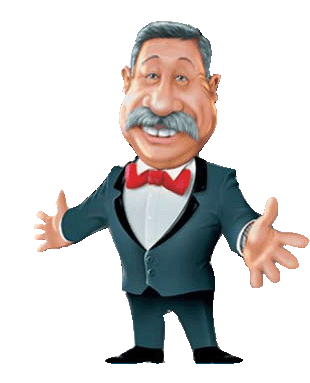 В этой сказке есть зверек. Летом он беленький, а зимой серенький.
м
е
ш
о
к
я
б
л
о
к
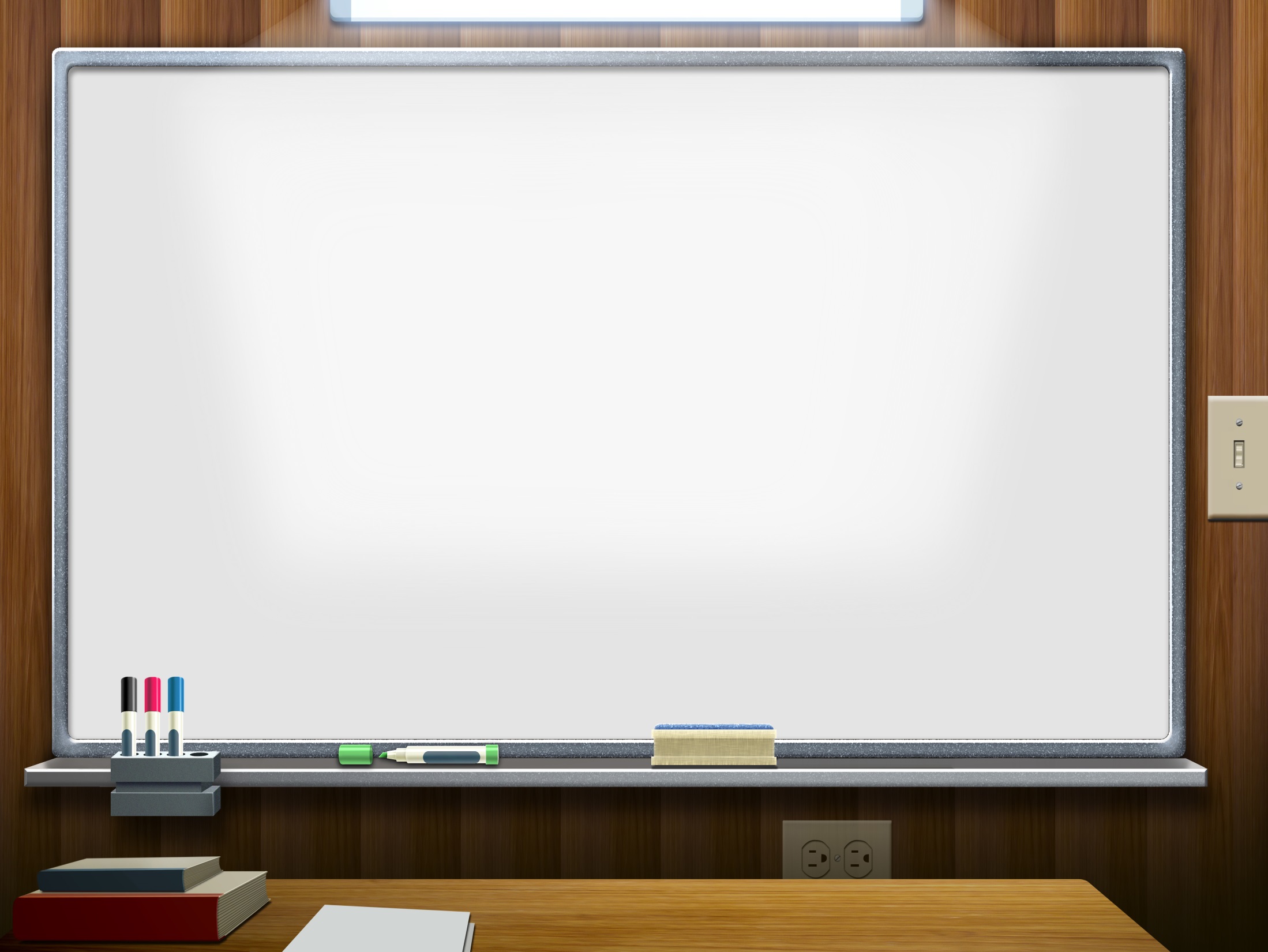 Для ребенка младшего возраста игра – это ведущая деятельность, в которой не только проявляется, но, прежде всего, формируется и развивается личность ребенка. И здесь у компьютера имеются широкие возможности, потому что развивающие мультимедийные презентации можно использовать как при групповой работе, так и при        индивидуальной. 
Применение компьютера для обучения младших школьников с нарушениями слуха – это большая область проявления творческих способностей для всех, кто хочет и умеет работать, возможность  понять сегодняшних детей, их запросы и интересы, кто любит детей и отдаёт им себя. Но, используя компьютер на уроках  нельзя забывать и о том, что мы призваны не только научить ребёнка, но и сохранить его        	здоровье.
Будем :
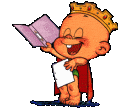 хорошо говорить
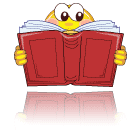 читать
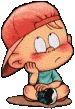 думать
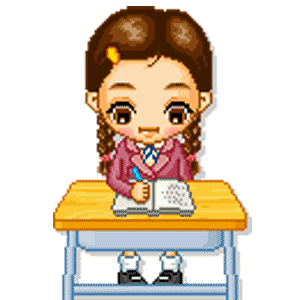 отвечать на вопросы
12.10.2016
6
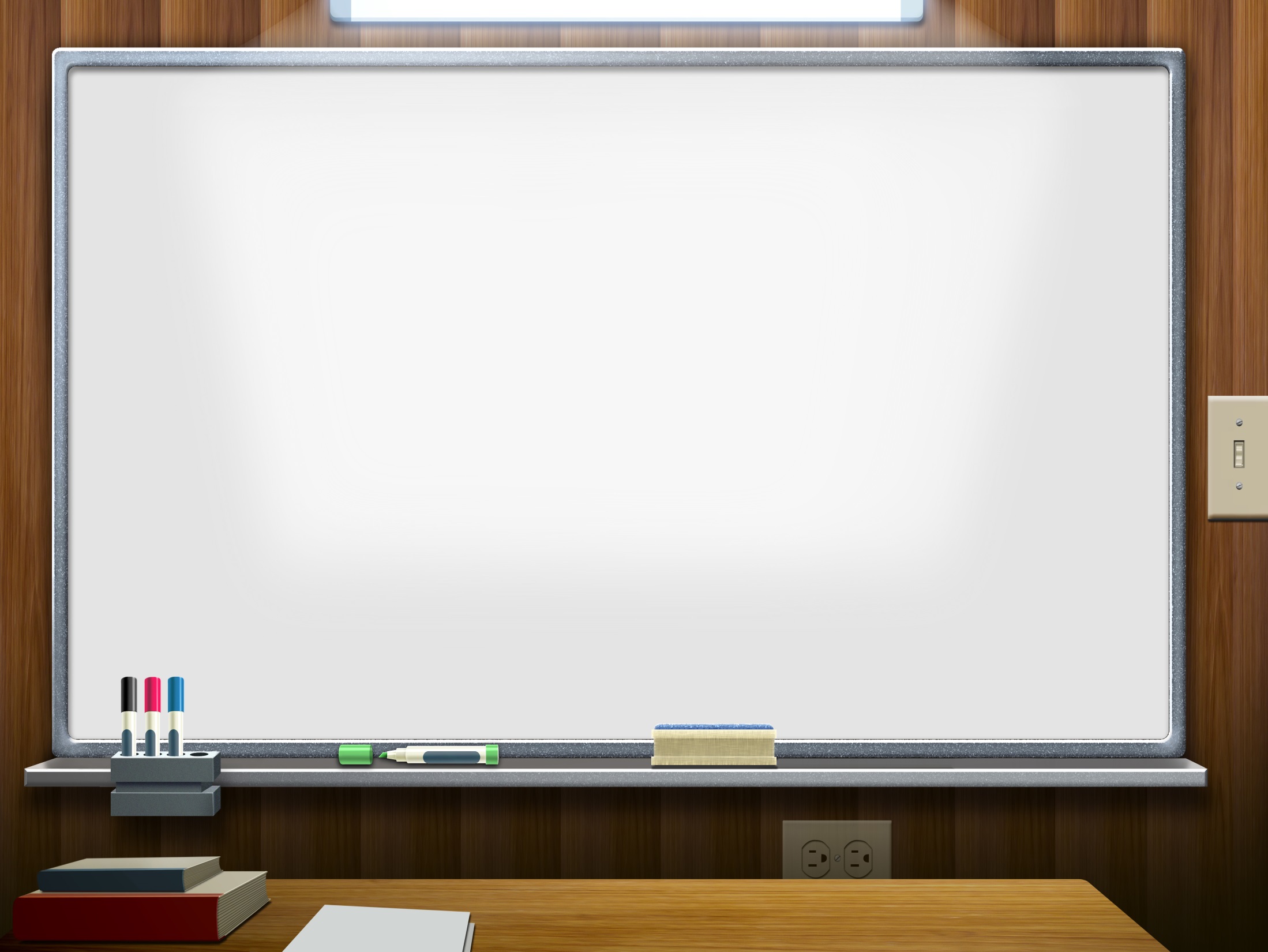 Одним из основных средств расширения детских представлений являются презентации, слайд-шоу, мультимедийные фотоальбомы. Это наглядность, дает мне  возможность  выстроить объяснение на занятиях логично, научно, с использованием видеофрагментов. При такой организации материала включаются три вида памяти детей: зрительная, слуховая, моторная. Презентация дает возможность рассмотреть сложный материал поэтапно, обратиться не только к текущему материалу, но и повторить предыдущую тему. Также можно более детально остановиться на вопросах, вызывающих затруднения. Использование анимационных эффектов способствует повышению интереса детей к изучаемому материалу.
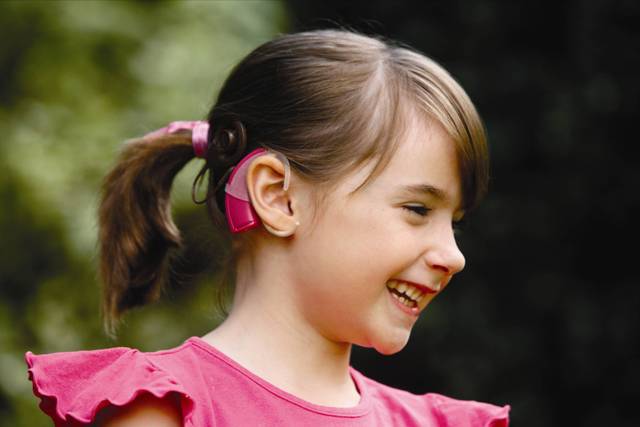 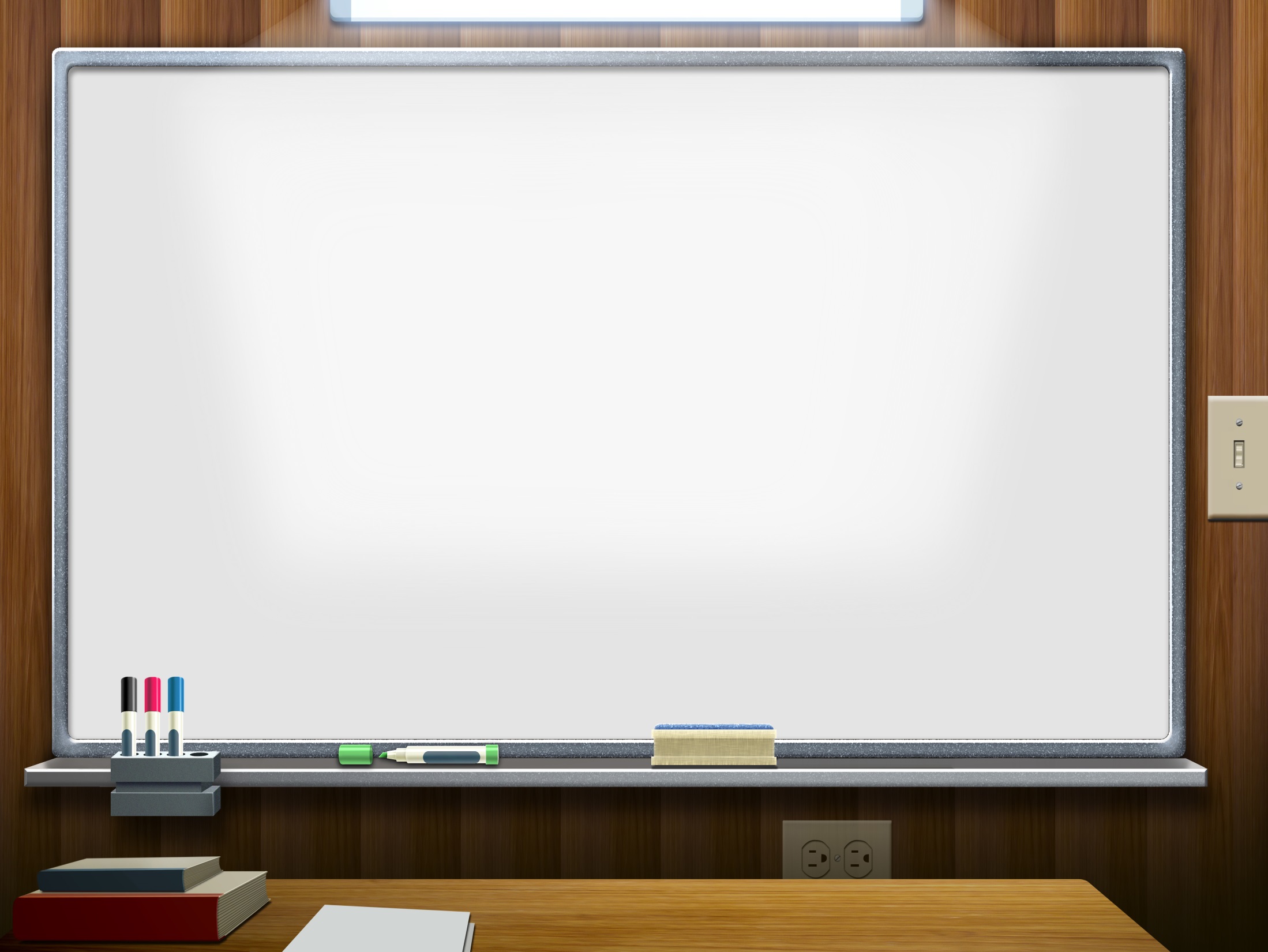 Уроки в младших классах  должны быть эмоциональными, яркими, с привлечением большого иллюстративного материала, с использованием звуковых и видеозаписей. Все это может обеспечить нам компьютерная техника с ее мультимедийными возможностями. При этом компьютер должен только дополнять учителя, а не заменять его. На занятиях с детьми ИКТ чаще используется как часть урока, но на итоговых или обобщающих занятиях может быть использовано в течение всего урока, в соответствии с возрастом детей и требованиями Санитарных правил.
В настоящее время я  активно использую в своей работе различные мультимедийные средства. Одними из таких средств являются слайд, презентация, видео презентация. Мультимедиа технологии позволяют объединить в себе  текст, звук, видеоизображение, графическое изображение и   	анимацию (мультипликацию).
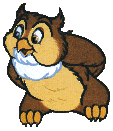 Послушайте, какой лес летом?
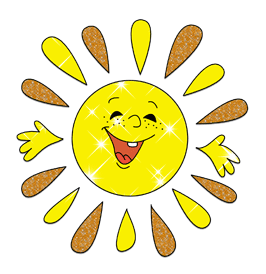 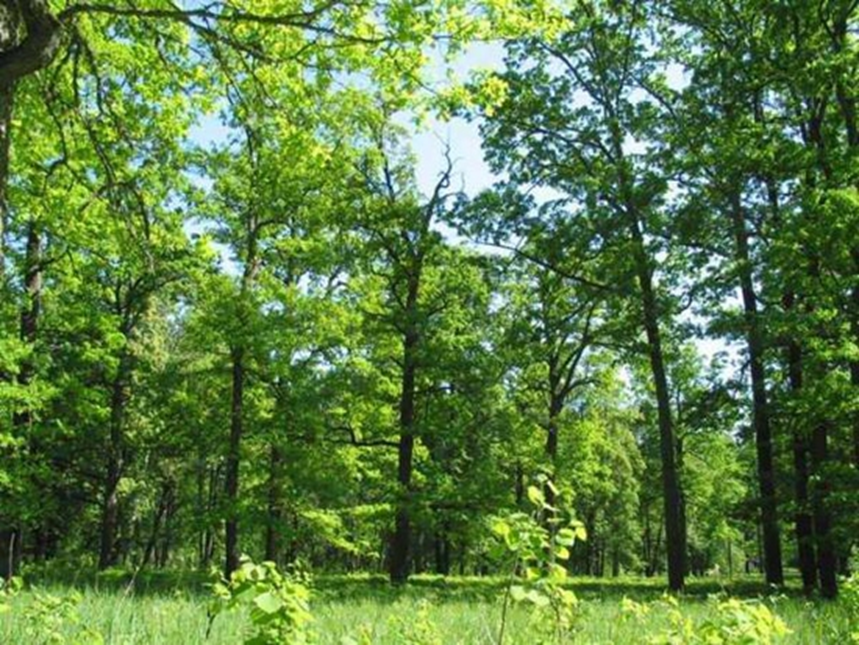 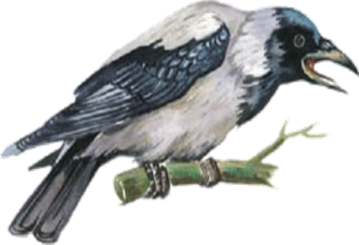 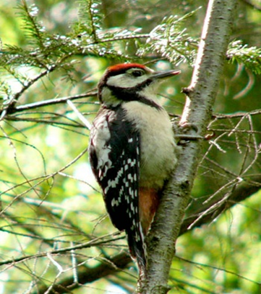 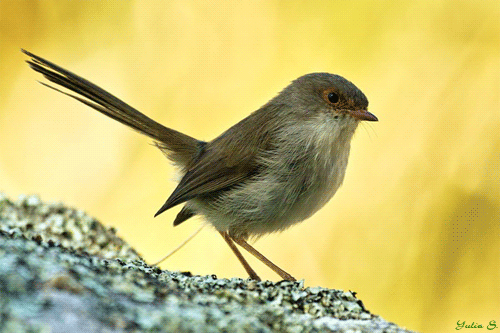 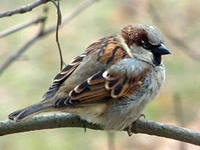 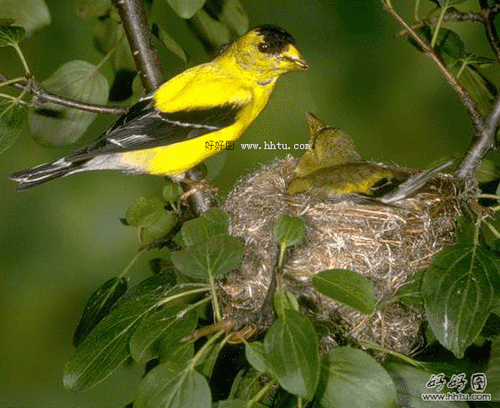 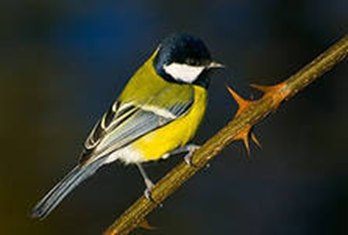 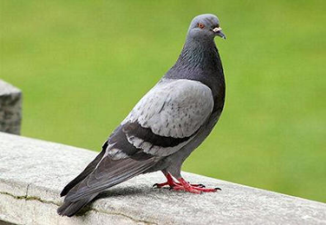 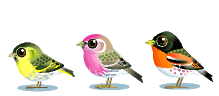 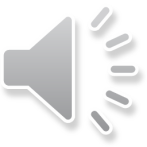 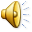 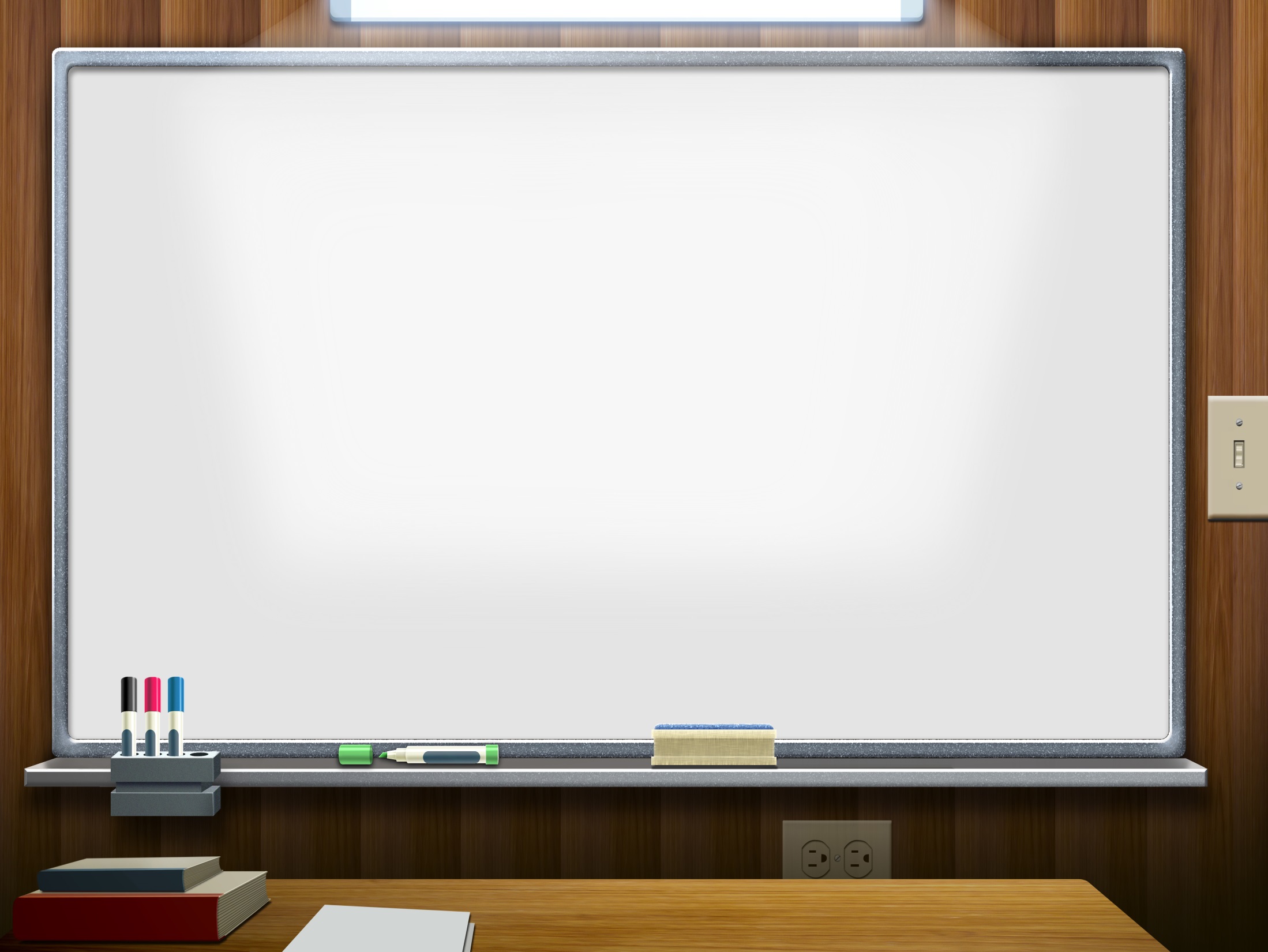 Это позволяет расширить возможности традиционного воспитания и обучения:
- даёт возможность моделировать различные ситуации и среды;
- активизирует внимание младших школьников благодаря возможности демонстрации явлений и объектов в динамике;
- способствует лучшему усвоению материала, так как в этот процесс   включаются  все каналы восприятия детей – зрительный, механический, слуховой и эмоциональный;
- полученные знания остаются в памяти на более долгий срок и легче восстанавливаются для применения на практике после краткого повторения;
- занятия - презентации вызывают большой интерес у ребят, надолго  привлекают внимание.
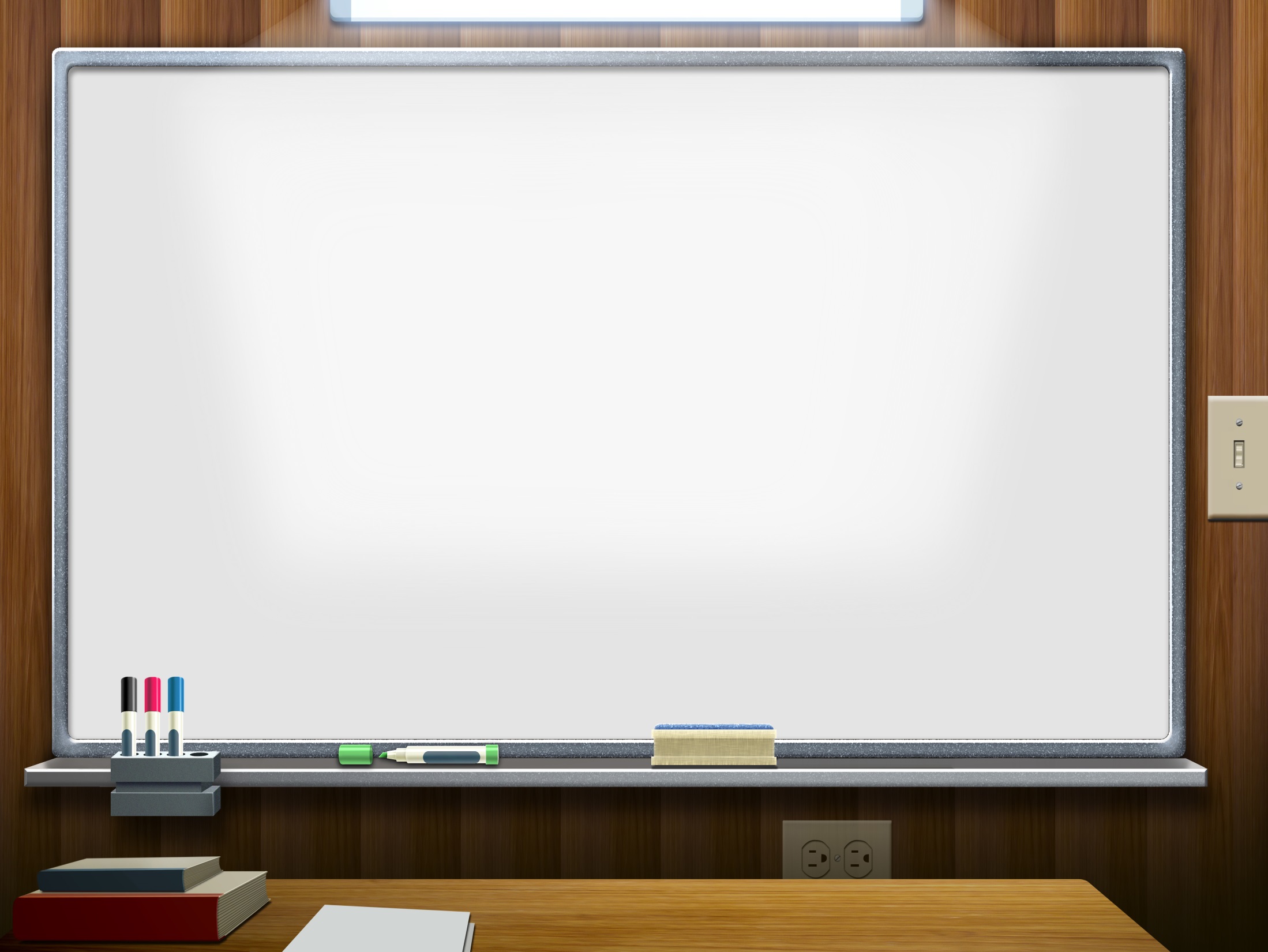 Презентации я  создаю в Microsoft  PowerPoint.  Презентацию можно создать как на основе собственных рисунков, фотографий, видео, так и на основе ресурсов Internet. К созданию презентаций, особенно для занятий, мероприятий и праздников, можно привлекать родителей и детей. Их приобщение к поиску нужного материала  создаёт атмосферу сотрудничества, взаимосвязи педагога, родителей и детей.
	При показе готового материала каждый ребенок узнает свою картинку, что, конечно же, вызывает бурю эмоций. В следующий раз ребенок будет подбирать картинки и иллюстрации с удвоенной силой, обращаясь к максимальному количеству источников. Вот вам и познавательная активность и, как результат, вариативность наглядного ряда. В форме обучающей игры с детьми младшего школьного  возраста   	можно проводить любые занятия.
Ответьте на вопросы
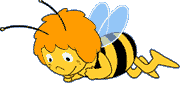 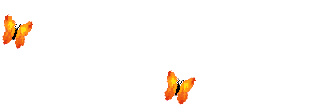 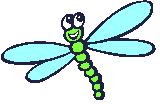 - Кто из насекомых летает?  
 
                                 
- А кто из насекомых ползает?    
 
                               
- А какие насекомые прыгают?
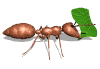 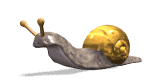 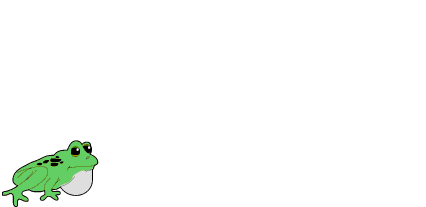 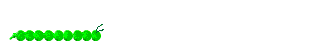 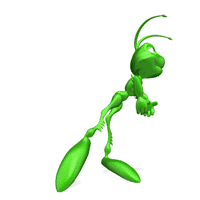 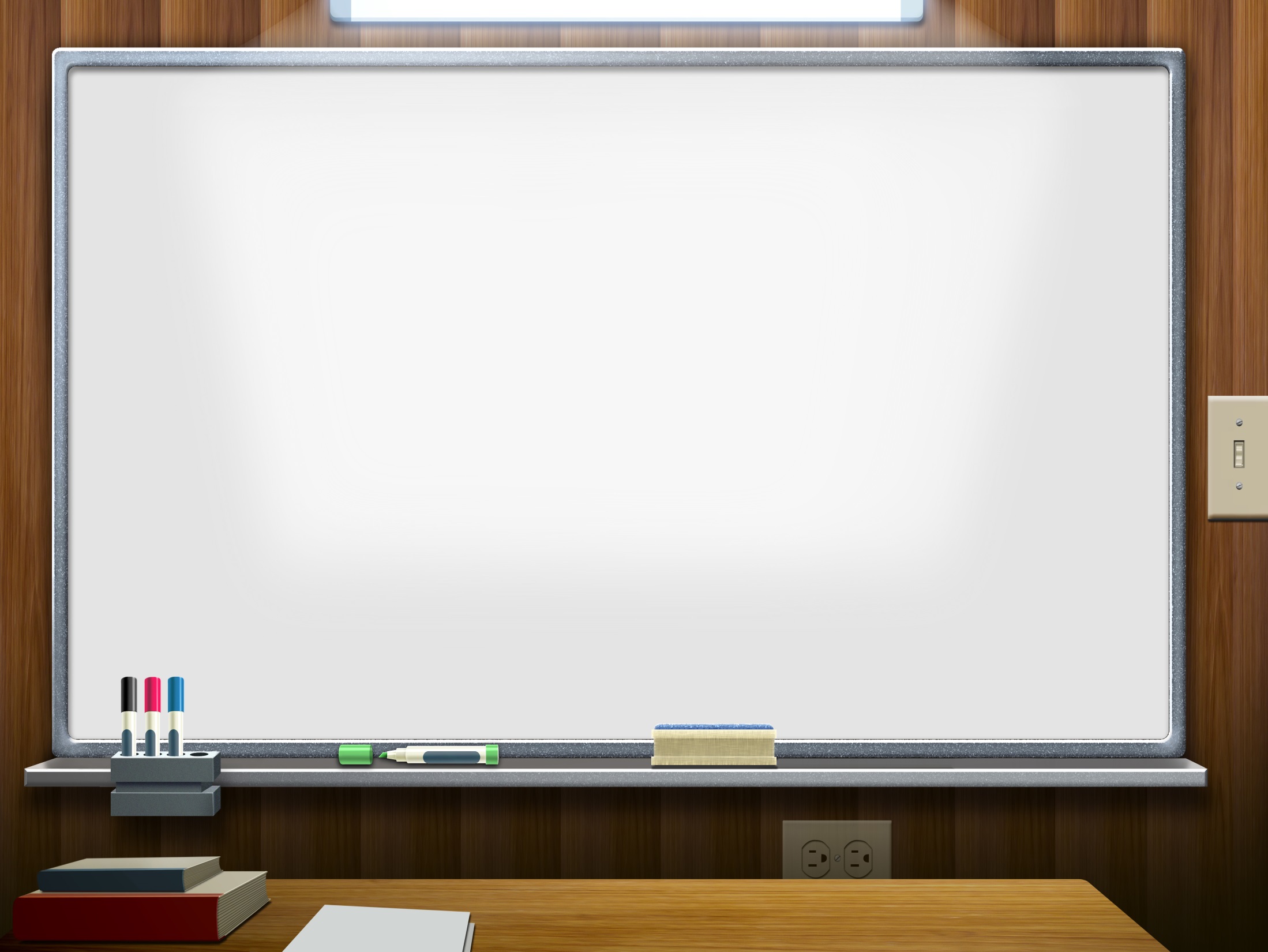 Задача разного рода слайд-шоу и видеофрагментов – показать детям те моменты из окружающего мира, наблюдение которых непосредственно вызывает затруднения. Еще одна из возможностей применения ИКТ в образовательной деятельности учителя начальных классов – это электронный вид материалов для подготовки заданий для самостоятельной работы школьников. Я практически в любой момент могу выбрать именно те задания, которые соответствуют теме и задачам занятия, расположить их в нужной последовательности, скорректировать что-то в их содержании, оформлении, исправить ошибки, распечатать в нужном количестве и сохранить в электронном виде, чтобы вернуться к ним при необходимости.
Вот почему взаимодействие ребенка с компьютером, интерактивным оборудованием должно быть обеспечено 	начальным  образованием.
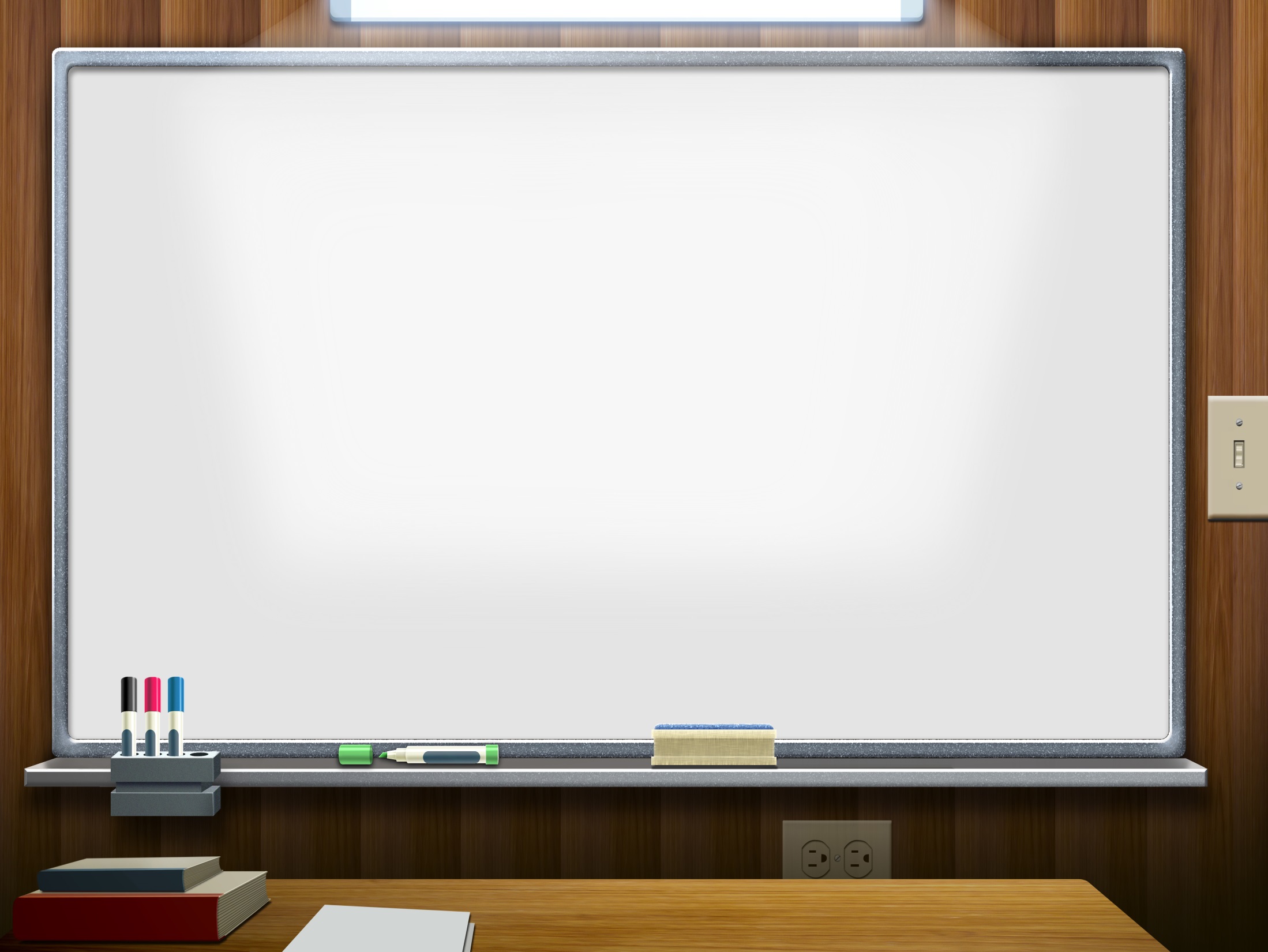 Например на занятиях по обучению грамоте, предлагается детям для лучшего усвоения звуков, презентации с изображением букв и дети могут не только увидеть букву, проговорить звук, но и так же услышать или пропеть вместе с танцующими и поющими буквами на экране. У детей есть возможность самим поработать с буквой, при правильном выполнении работы ребенку дается возможность самому нажать клавишу и тем самым проверить правильность выполнения задания.
В разделе по ознакомлению с окружающим миром с помощью презентации ребенок учится сопоставлять картинку и звук в одно целое. Использование аудио-видео технологий на занятиях по ознакомлению с окружающим миром помогает лучше классифицировать окружающий мир. Повышается мотивация 	детей к  занятиям.
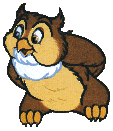 А это лес зимой.
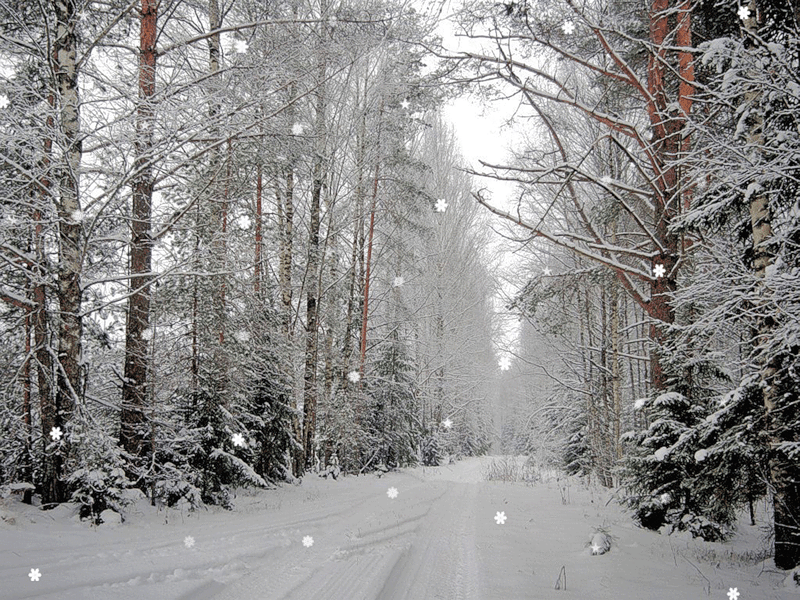 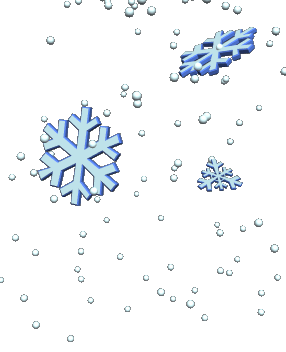 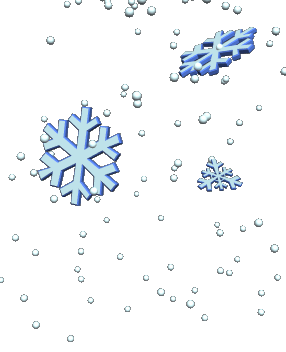 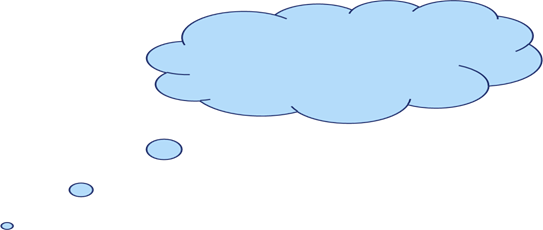 Почему  стало 
мало птиц?
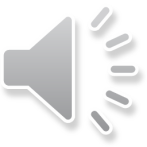 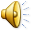 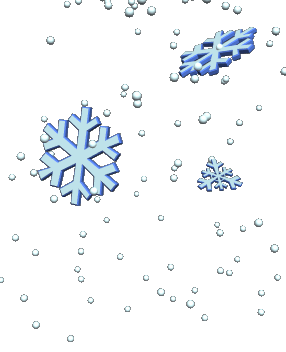 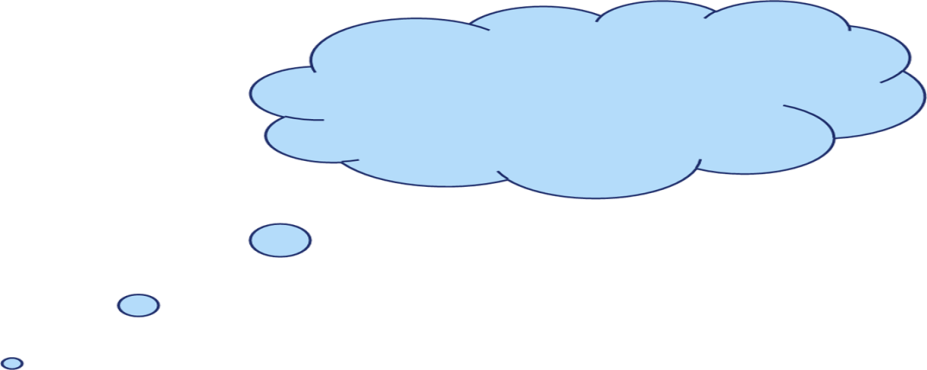 синица
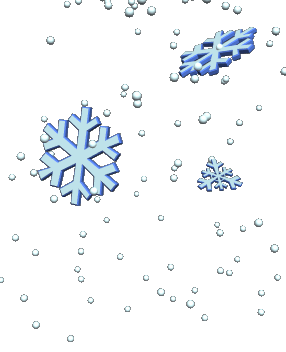 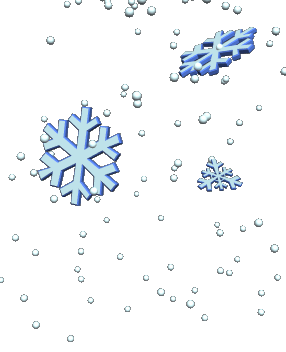 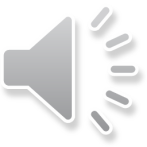 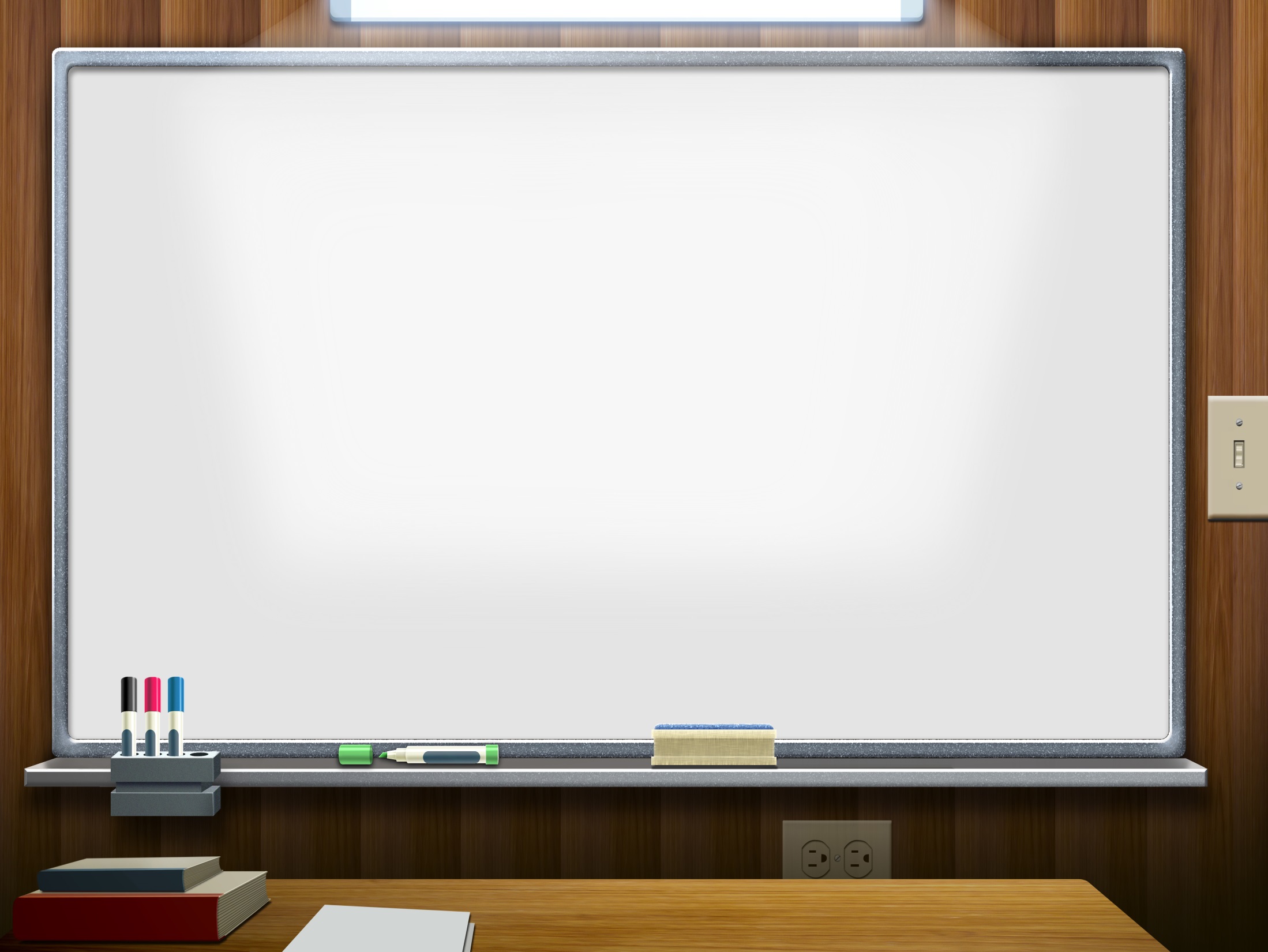 Просматривая презентацию несколько раз, ребенок лучше запоминает информацию, формируется адекватная, то есть осознанная, оценка ребенком своих действий во время занятий с компьютерной программой.
Использование ИКТ в индивидуальной работе с детьми, позволяет развить не только интеллектуальные способности, но и воспитывает волевые качества, такие как самостоятельность, собранность, усидчивость. Презентация дает возможность рассмотреть сложный материал поэтапно, обратиться не только к текущему материалу, но и повторить предыдущую тему. Также можно более детально остановиться на вопросах вызывающих затруднение.
С помощью мультимедийных презентаций можно проводить с детьми комплексы зрительных гимнастик, упражнений для снятия зрительного утомления (ссылки на данные презентации 	см. ниже).
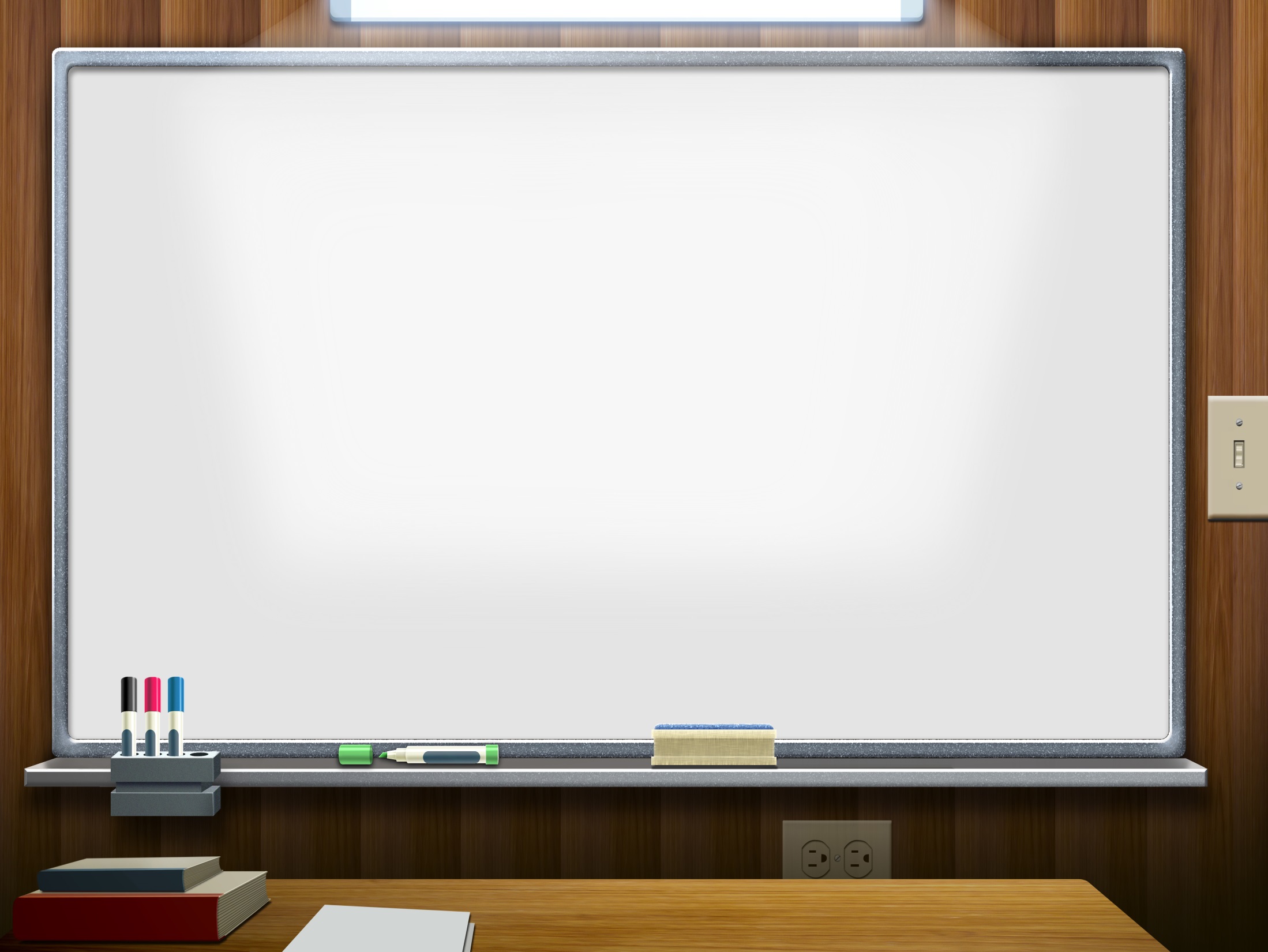 Можно использовать  физкультминутки,  почти в течение всего рабочего дня. Детей очень привлекают такие презентации, так как для их создания в основном используется анимация, весёлая музыка. Движения, которые выполняют мультипликационные герои, просты и доступны каждому ребёнку.
Ниже я привожу  каталог презентаций, которые можно использовать в работе. В каталоге указаны темы и ресурсы Internet, по которым можно найти соответствующую информацию по презентациям.
Внимание!
При использовании компьютерных технологий все компьютерные задания подбираются с учётом возрастных возможностей и особенности развития ребенка. Учитывается непрерывная работа с компьютером не более 10 минут в соответствии с нормами 
	Сан Пин.
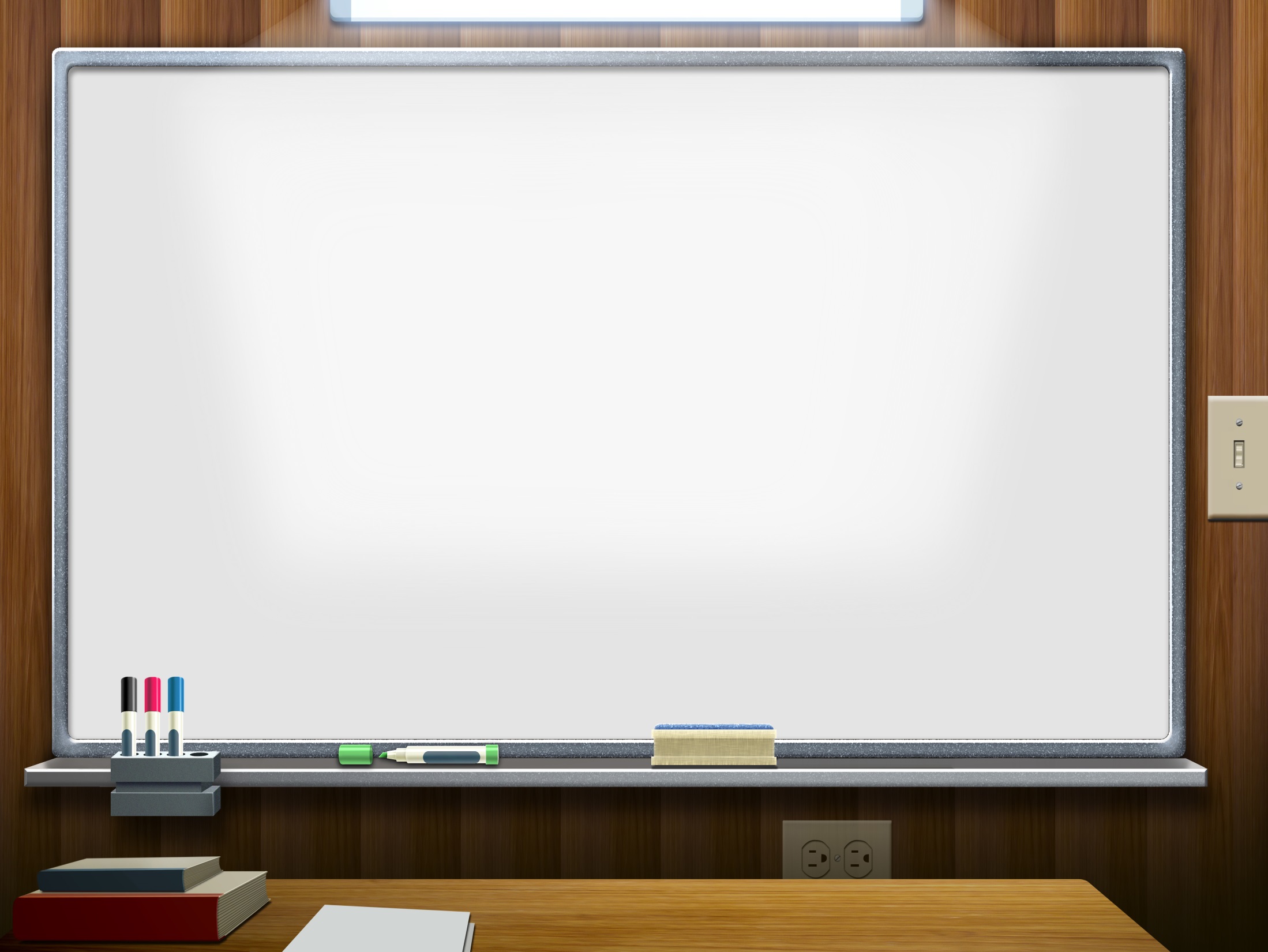 Хотелось бы познакомить педагогов с современными  «умными» технологиями  для глухих - Субтитры в реальном времени в очках «Гугл гласс»
Существует множество изобретений,
 которые могут помочь людям с
 ограниченными возможностями.
 Например, субтитры в реальном
 времени 24 часа в сутки могут быть
 очень полезны глухим. 
Такая технология уже есть. Это 
реально сделало бы жизнь глухих в мире слышащих немного легче. Скрытые субтитры по телевидению, СМС-сообщения, появление интернета и электронной почты – всё это открыло глухим возможности для более лёгкого общения с внешним миром.
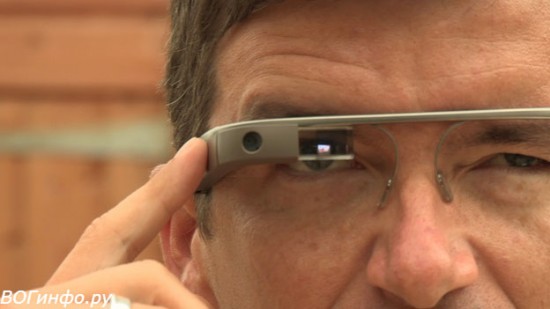 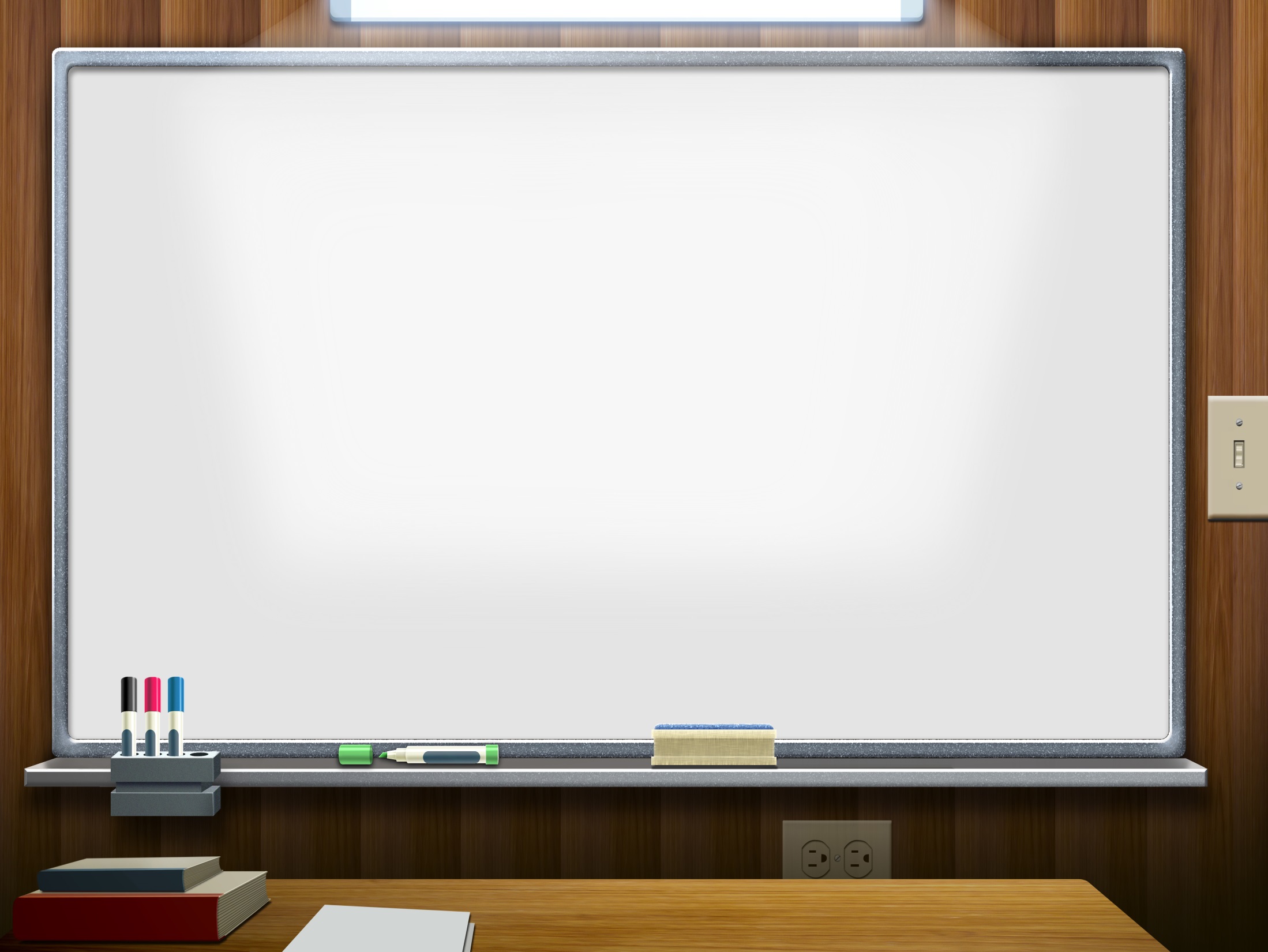 А сейчас вот – «Гугл гласс» (Google Glass). Изобретение представляет собой носимый аппарат в виде очков. Он имеет встроенный экран над правым глазом. Субтитры в реальном времени 24 часа в сутки и вызов на экране переводчика производится нажатием кнопки. И надо сказать, что это не просто рекламные обещания. Аппарат довольно лёгкий, но вначале было достаточно трудно установить стеклянные линзы прямо перед глазом. Как только линзы встали в нужное положение, в поле зрения появился небольшой прозрачный экран. Возникает ощущение, будто он находится в отдалении, но изображение на нем чёткое. Возможности этой технологии реально велики. После некоторого времени чтения статей в интернете с помощью гарнитуры, можно протестировать программное обеспечение по созданию субтитров в реальном времени на практике. Этот сервис называется               	«MiCap».
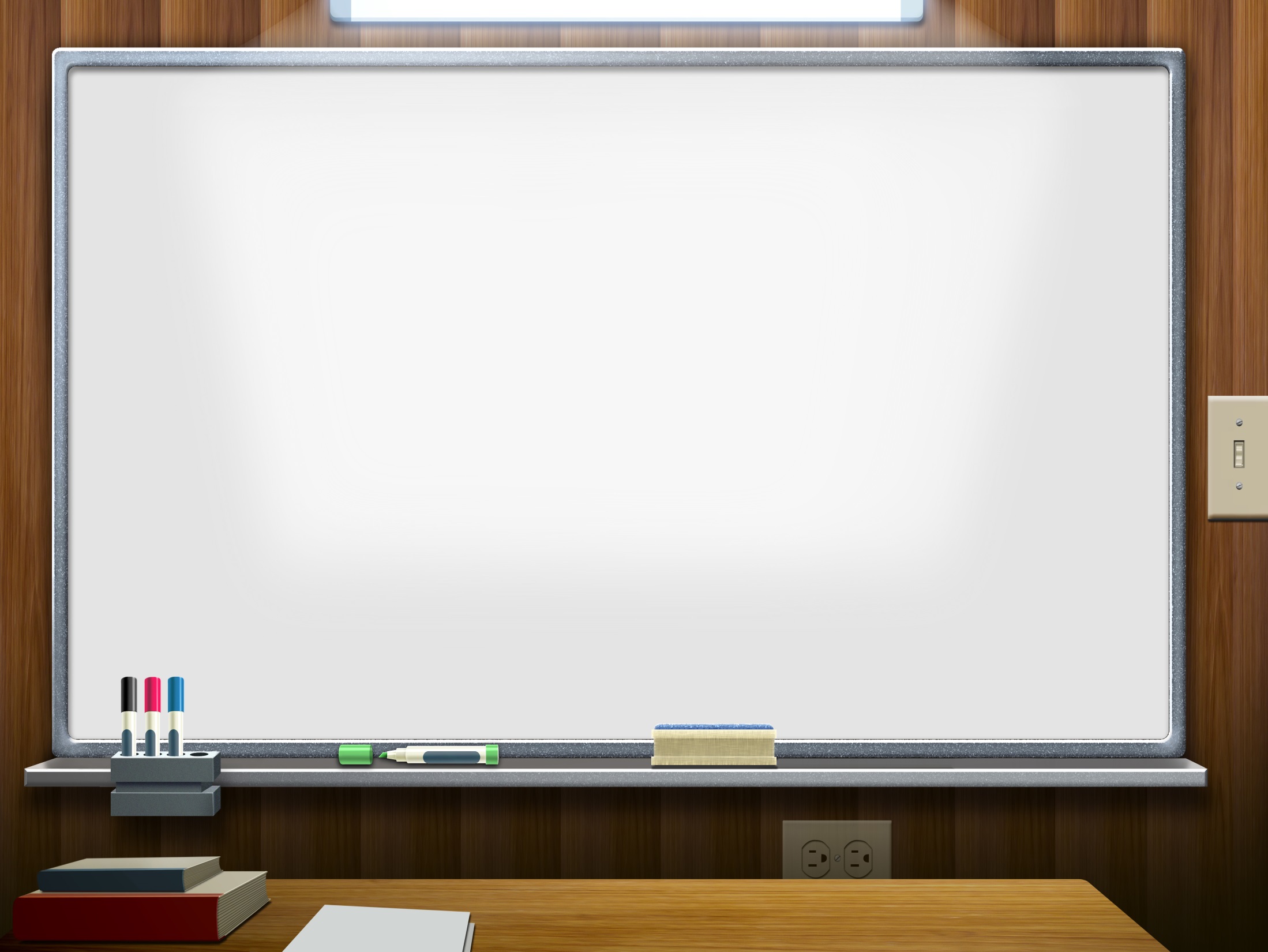 Такой сервис субтитров в реальном времени работает на разных устройствах: ноутбук, планшет, смартфон, электронная книга и, конечно, «Гугл гласс».
Глухие  устроились в тихой переговорной комнате. После некоторых манипуляций с Wi-Fi, подсоединив различные устройства друг к другу, они  положили планшет в центр стола – в качестве «слушателя». Надели  гарнитуру и стали следить за тем, как трое их коллег были вовлечены в жаркую дискуссию. Программное 
обеспечение по субтитрованию 
услышанного начало работать, 
показывая текст,
 как оно это «слышало».
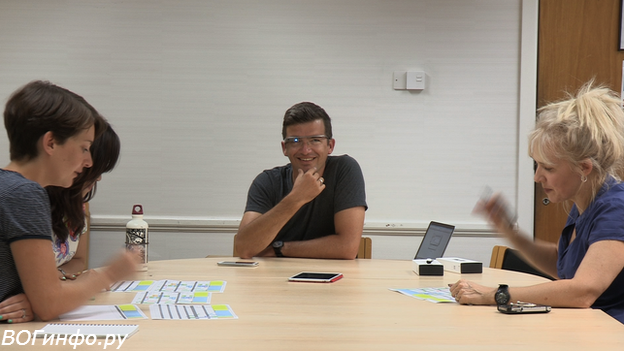 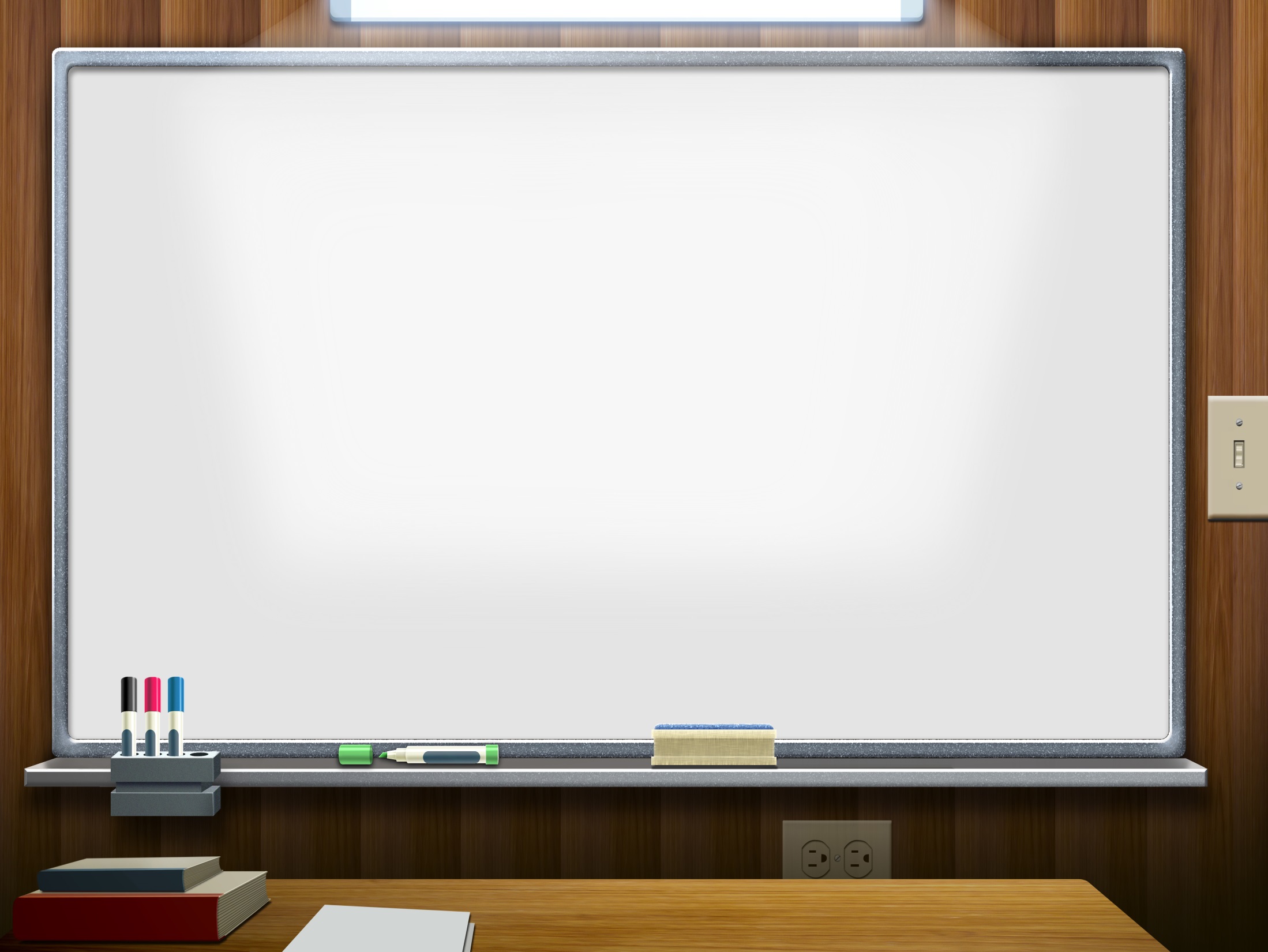 Первой реакцией было изумление. Субтитры быстро бегут по экрану с незначительным отставанием в 1-2 секунды, предложения логичные и связные. Это даже лучше, чем субтитры на телевидении, не говоря уже о большинстве программ автоматического субтитрования, которые преобразуют речь в текст. Они  могли  следить за всем, что происходит в комнате. Еще больше впечатлило, что приложение протестировали в реальных условиях – на встрече, где идет оживленная беседа. Глухие  могли смотреть вокруг, немного слушать и читать субтитры, если что-то упускали.
Первый опыт с «Гугл гласс» был приятным. Возможность смотреть прямо на собеседника и в то же время читать субтитры делает социальное взаимодействие более 	«естественным».
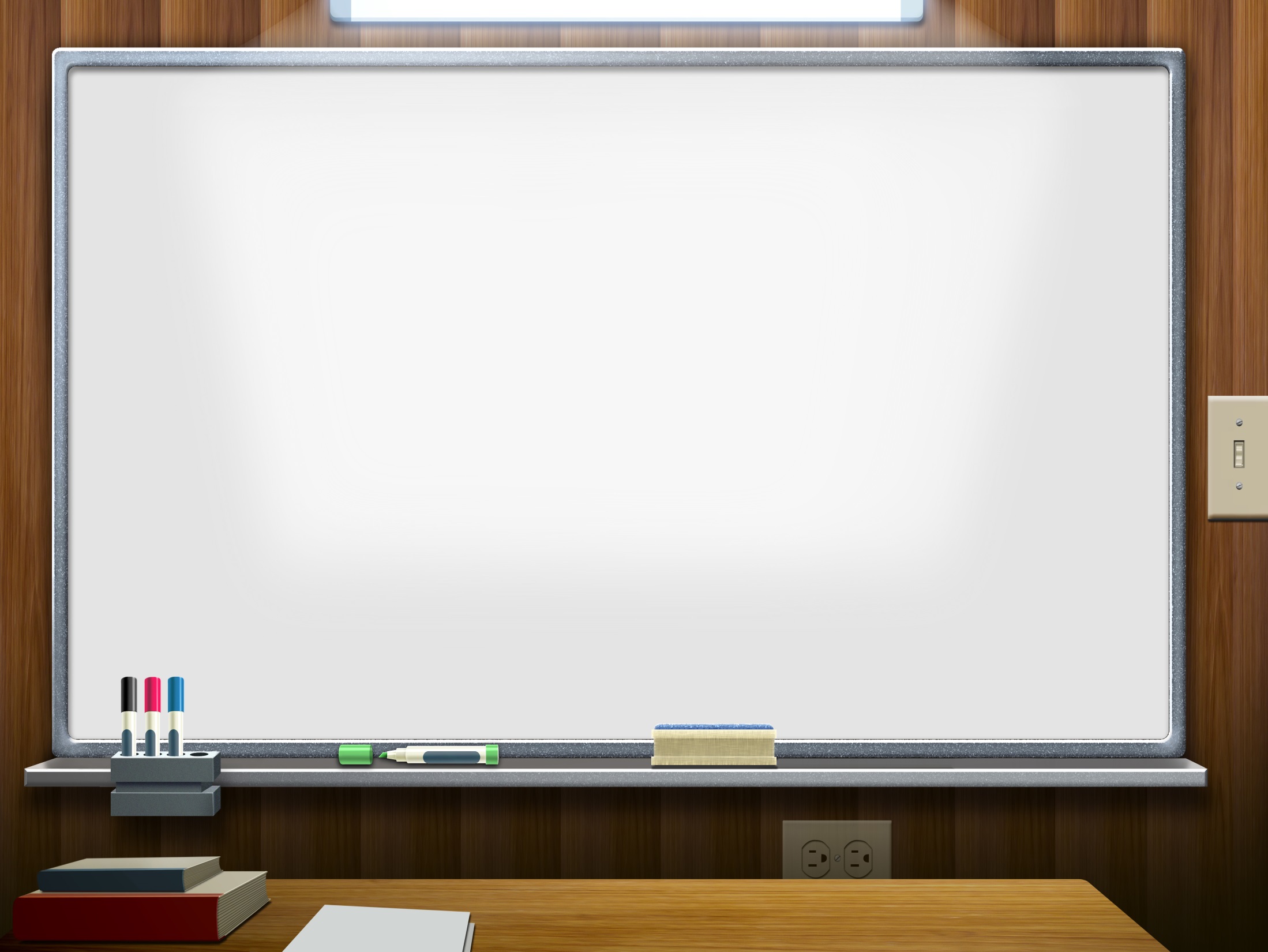 Каталог мультимедийных презентаций, используемых в работе с детьми.
Презентации по лексическим темам  -  http://dompolnajachasa.at.ua
 Создание презентаций  -   http://skyclipart.ru
Физкультминутки  -  http://www.kindergorod.ru
                                      http://www.rusedu.ru
Занятия по здоровьесбережению - http://metodisty.ru
                                                      http://www.kindergorod.ru
Гимнастика для глаз - http://dompolnajachasa.at.ua
                                      http://luchiki.ucoz.ru
Гимнастика для пальчиков и кистей рук  -  http://viki.rdf.ru
                                                                        http://www.uchportal.ru
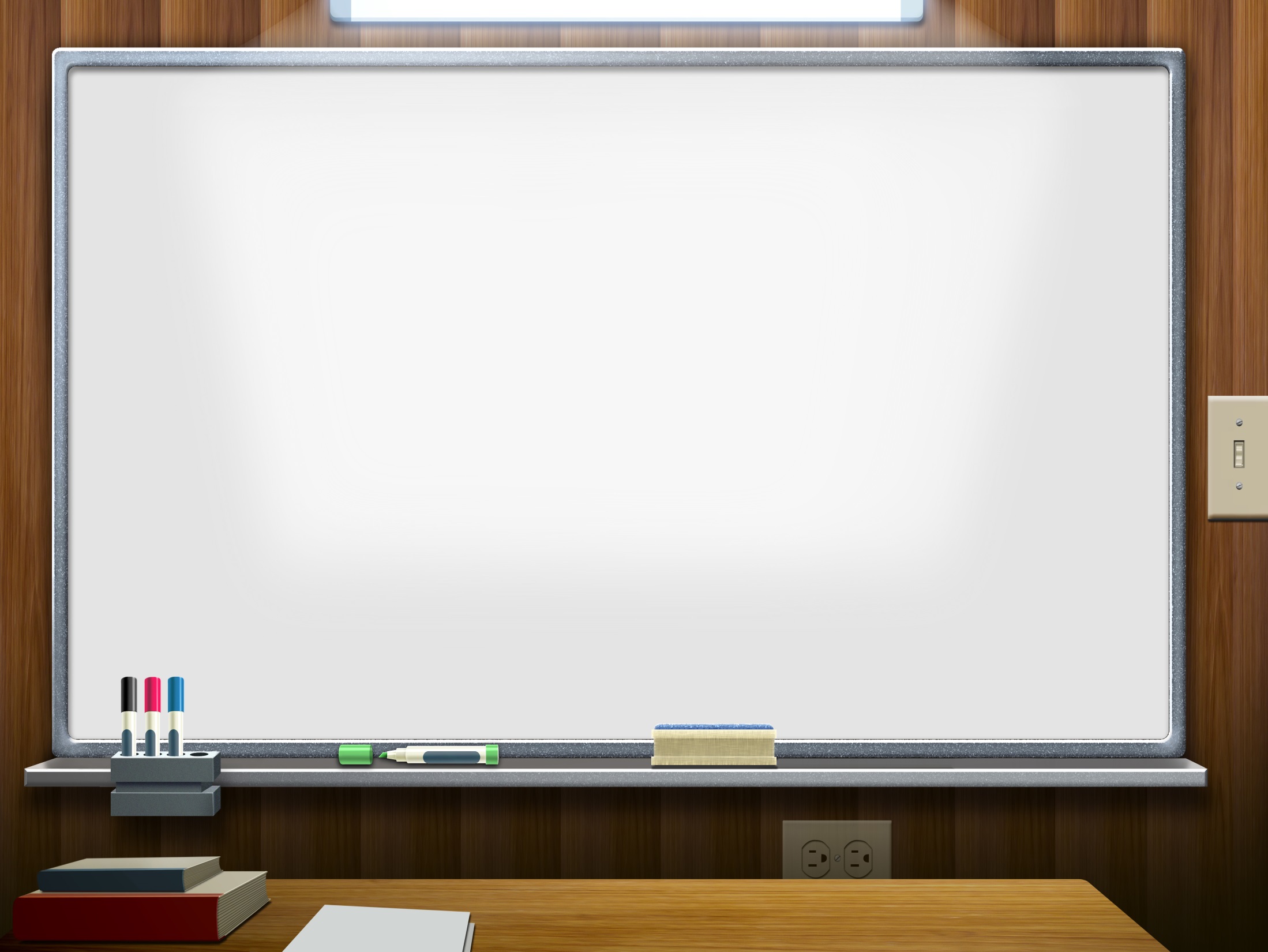 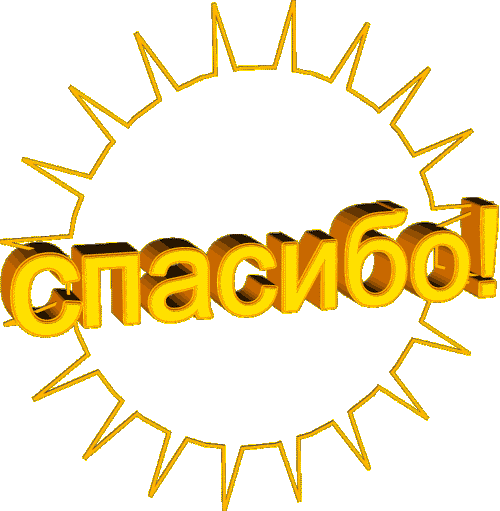 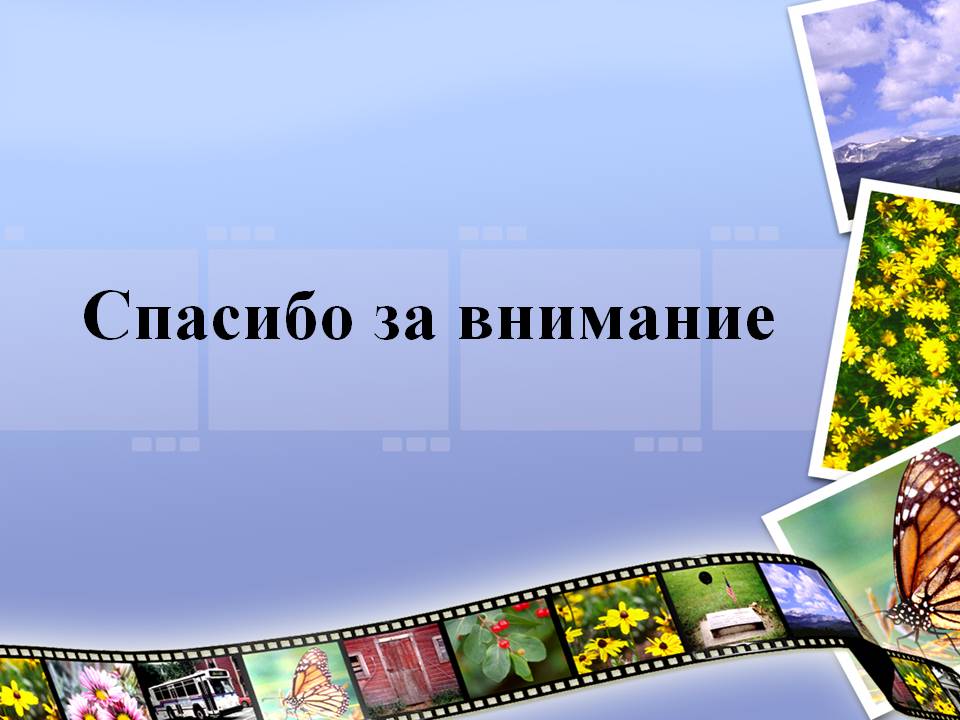 За  внимание !!!
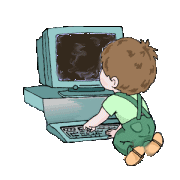